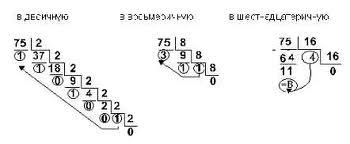 1 уровень
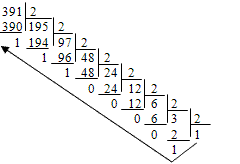 2 уровень
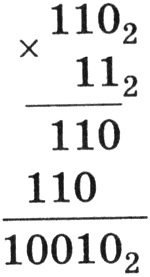 3 уровень
4 уровень
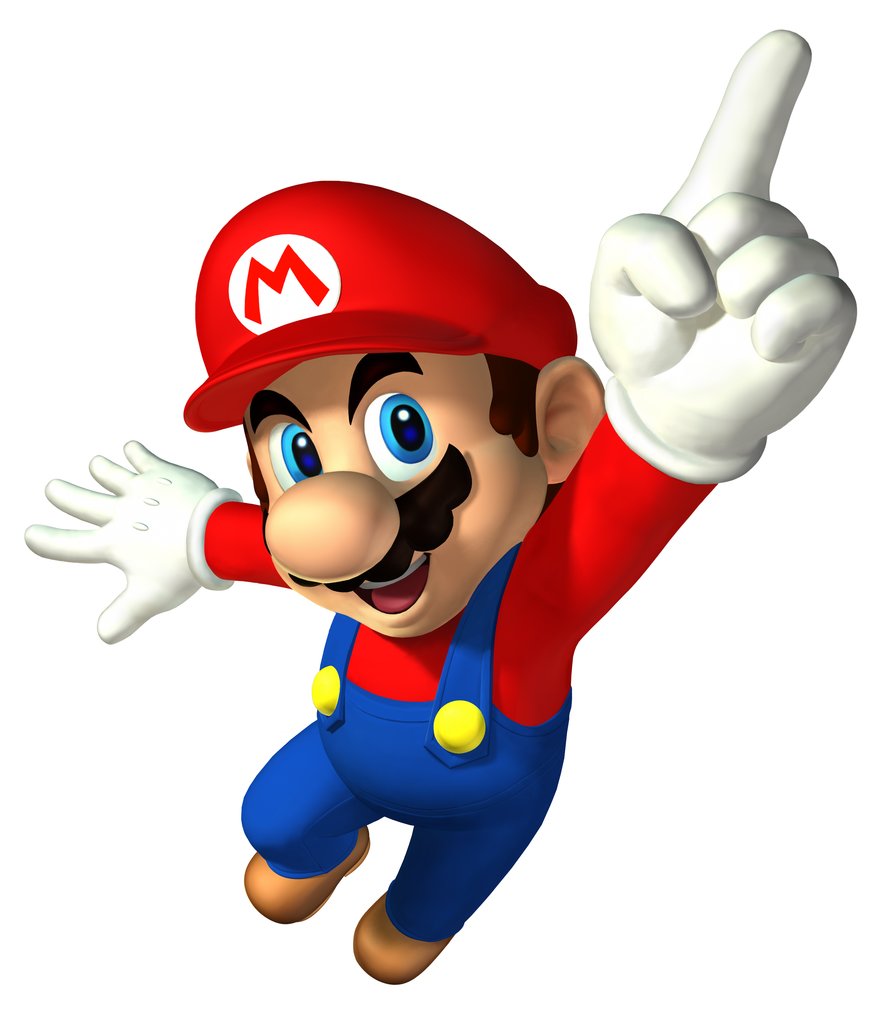 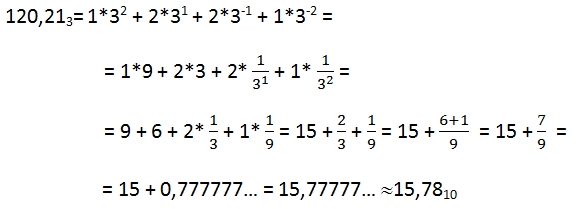 Числовой квест
по теме 
«Системы счисления»
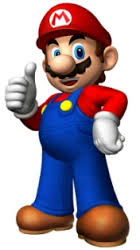 Код – это ответы на задания
 выполненные по порядку
Заполняй лист отчета!
1 уровень
Переведи из 2 с.с.  в 8 с.с. в код запиши сумму 
      этих чисел в 8 с.с.
101101
11010001
1100
11101
2. Переведи из 2 с.с.  в 16 с.с. в код запиши сумму 
    этих чисел в 16 с.с.
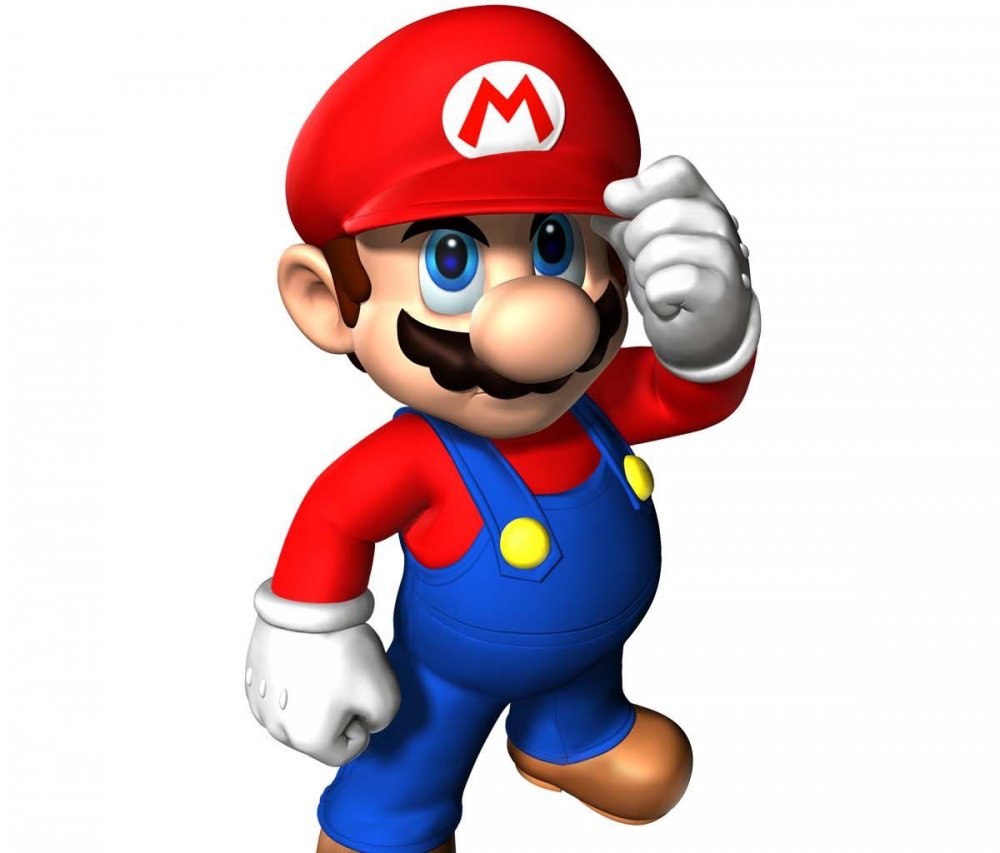 10100010
110011
10110101
10011001
2 уровень
1. Дано: а=ЕА16 , b=3548. Какое из чисел С, записанных в двоичной системе счисления, удовлетворяет неравенству а<c<d? 
111010102            2)  111010002	    
     3)  111010112	 4) 111011002
2. Дано: а=Е716 , b=3518. Какое из чисел С, записанных в двоичной системе счисления, удовлетворяет неравенству а<c<d? ? 
111010102            2)  111010002	      
    3)  111010112	 4) 111011002
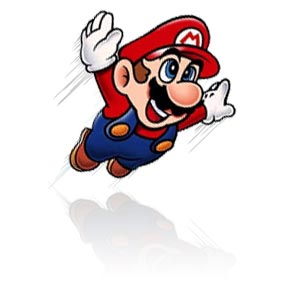 В код запиши номер правильного ответа
3 уровень
1. Какое из чисел является наименьшим? 
E616	 	2)  3478	
 3)  111001012	 4) 232
2. Какое из чисел является наибольшим? 
9B16	 	2)  2348
	 3)  100110102	 4) 153
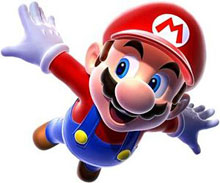 В код запиши номер правильного ответа
4 уровень
В код запиши номер правильного ответа
1. Для каждого из перечисленных ниже десятичных чисел построили двоичную запись. Укажите число, двоичная запись которого содержит наибольшее количество значащих нулей.
1) 3	2) 8 	3) 11 	4) 15
2. Для каждого из перечисленных ниже десятичных чисел построили двоичную запись. Укажите число, двоичная запись которого содержит наибольшее количество значащих нулей.
1) 13	2) 18 	3) 21 	4) 25
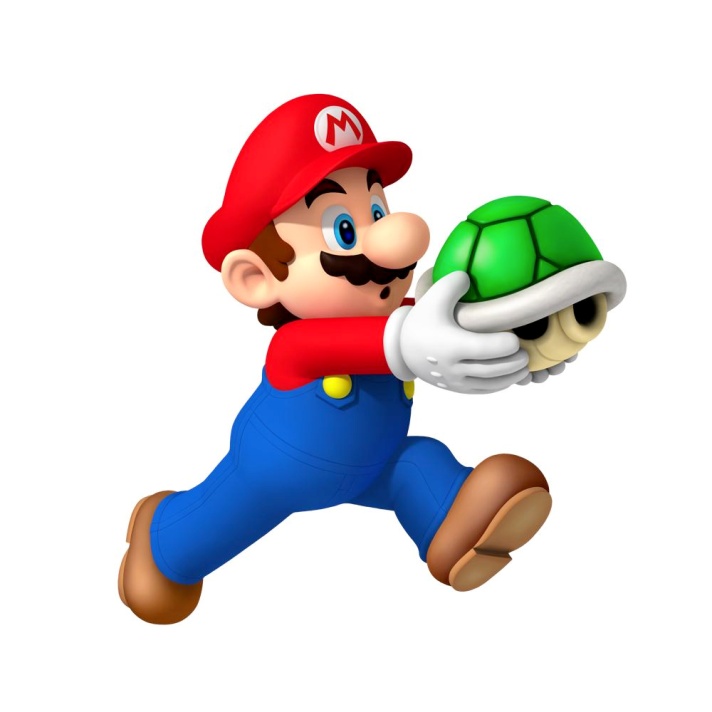 5 уровень
В код запиши номер правильного ответа
1. Даны 4 числа, они записаны с использованием различных систем счисления. Укажите среди этих чисел то, в двоичной записи которого содержится ровно 5 единиц. Если таких чисел несколько, укажите наибольшее из них. 
1) 3110 * 810 + 110	2) F016 + 110	3) 3518		4) 111000112
 
2. Даны 4 числа, они записаны с использованием различных систем счисления. Укажите среди этих чисел то, в двоичной записи которого содержится ровно 4 единицы. Если таких чисел несколько, укажите наибольшее из них. 
1) 1510 * 1610 + 410	2) D716 + 110	3) 3448		4) 111000012
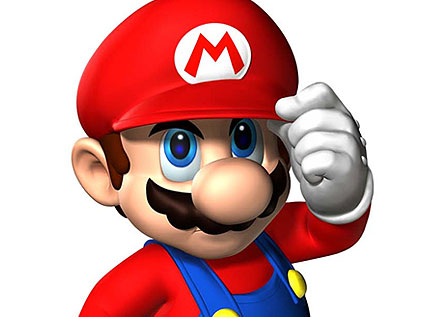 6 уровень
1. Запись числа 2B16 в некоторой системе счисления выглядит так: 111N. Найдите основание системы счисления N. (В код запиши основание)
2. Найдите основание системы счисления, в которой выполнено сложение: 144 + 24 = 201. (В код запиши основание)
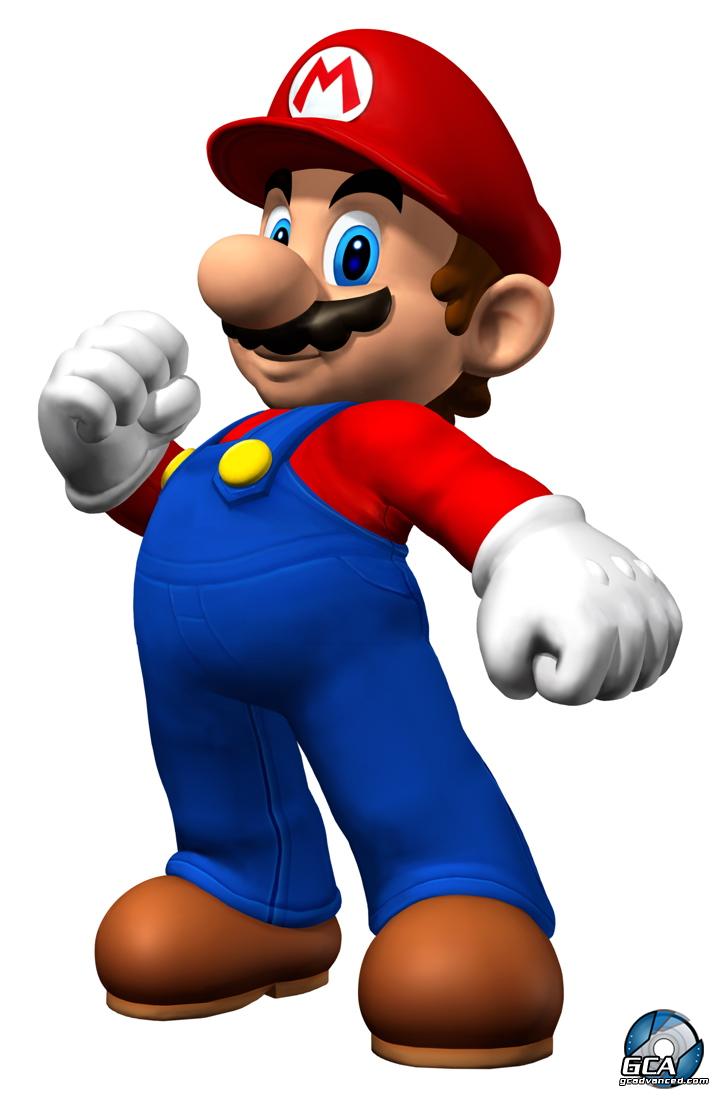 7 уровень
Решите уравнение 425+х=11223.Ответ запишите в четверичной системе счисления. Основание системы счисления указывать не нужно.


2. Решите уравнение 1007+х=2305 .Ответ запишите в шестеричной системе счисления. Основание системы счисления указывать не нужно.
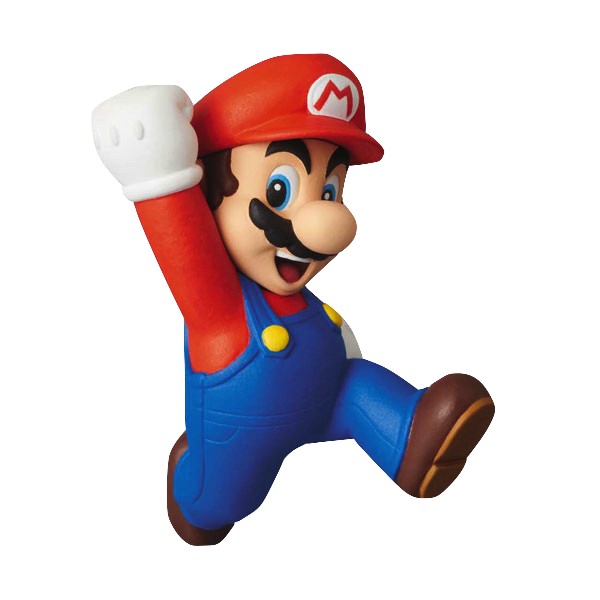 Числовой квест, закончен!
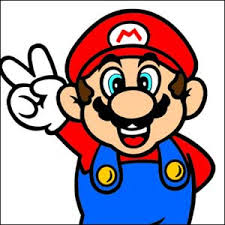 ПОЗДРАВЛЯЮ!
Заполни анкету!
https://docs.google.com/forms/d/115zyE8MXgnRuXlaGdEMx5kq9kqTggCgOUS7vNs5DLtY/viewform
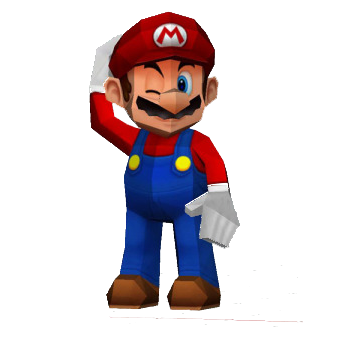 Спасибо за урок!!!
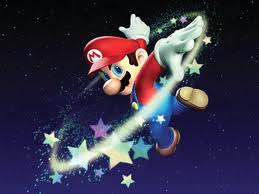